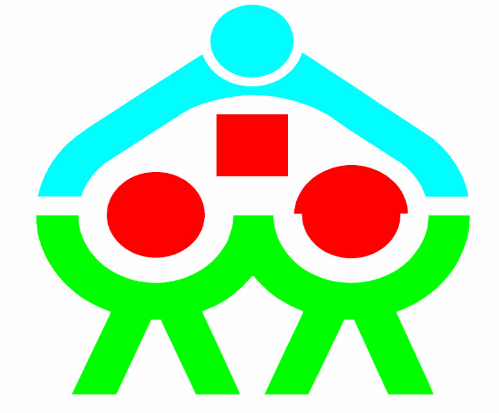 臺南市新化區正新國小
教務處  業務報告
2021.09
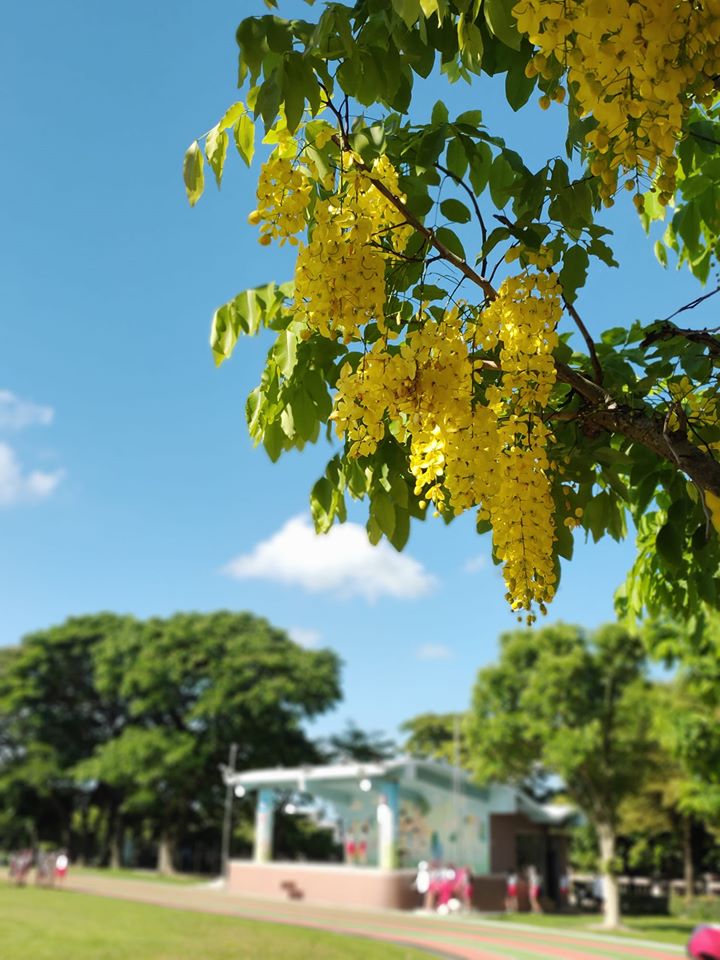 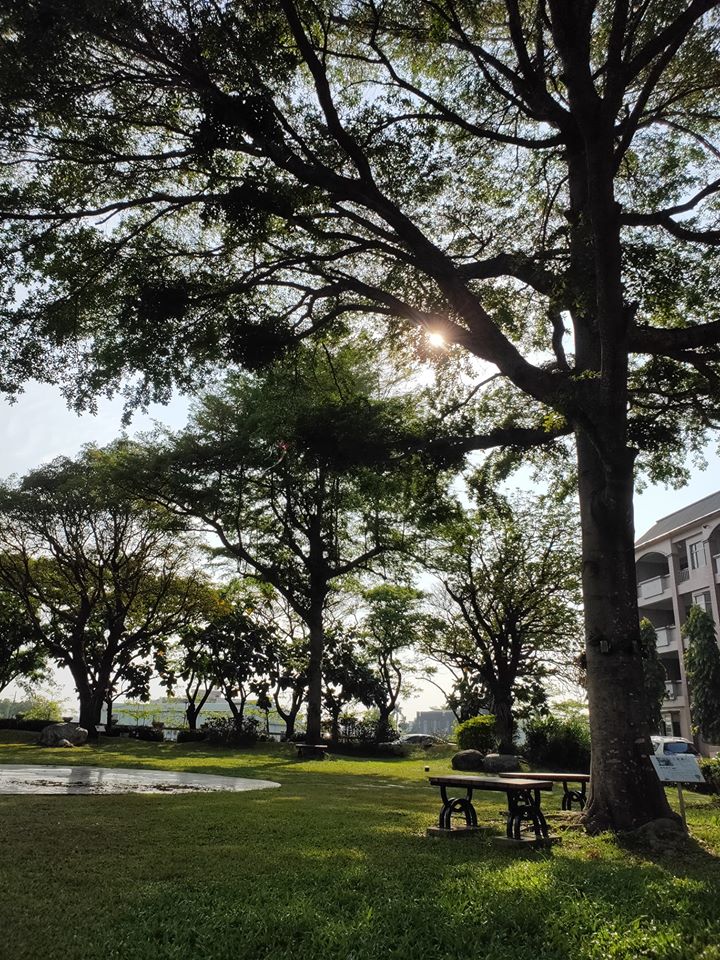 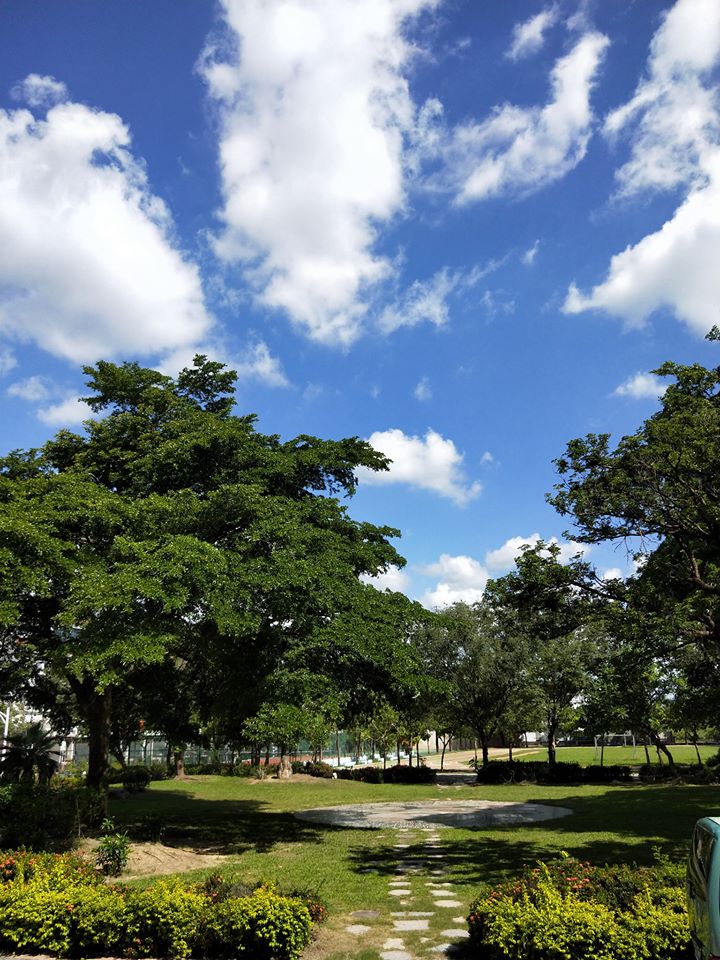 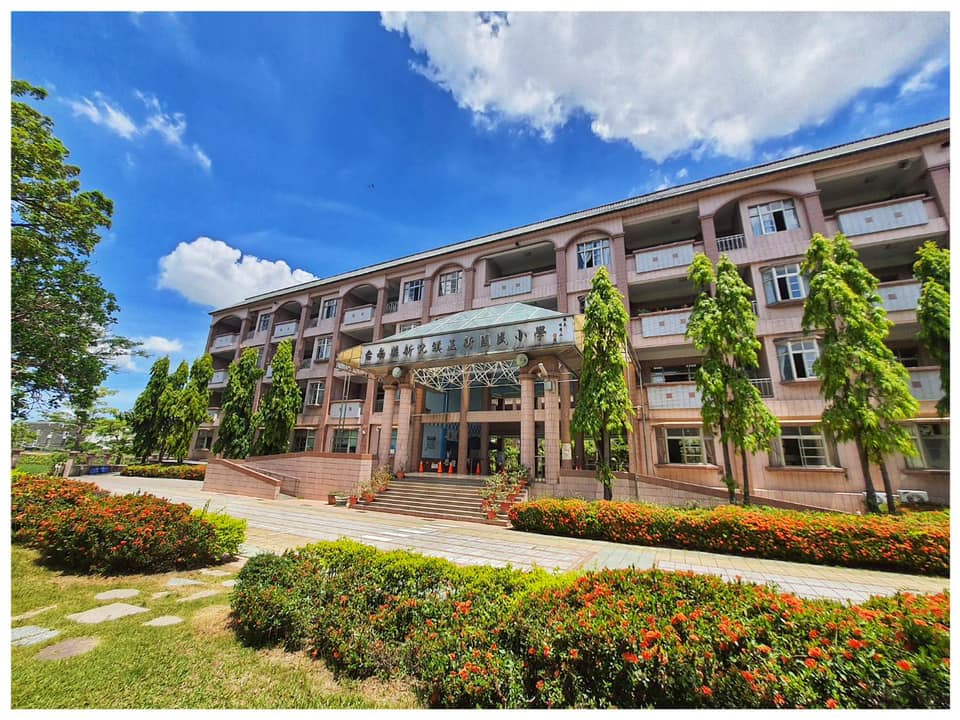 教務處工作報告~蘇芸瑩主任(分機：202)
一、學校課程特色 
   
二、語文相關競賽成果

三、給家長的小叮嚀
學校課程特色----課程架構
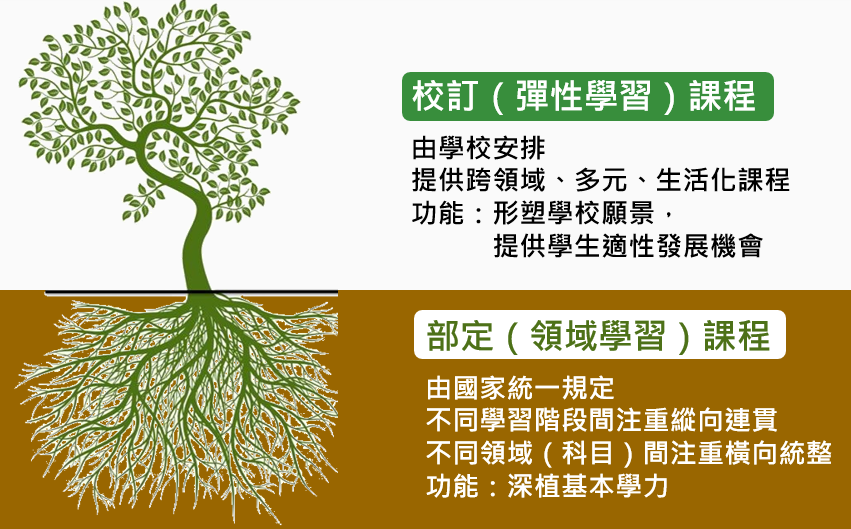 學校課程特色----校訂課程
學校課程特色
積極於課程中融入雙語教學，厚植學生英語力。
高年級進行《數學魔法教室》課程，拔尖扶弱。
結合新化區在地特色，發展《走讀大目降》課程。
透過《大目降國際通》，打開學童認識國際文化的視野。
《大目降E世代》以運算思維課程，培養學生具備未來的科技觀。
《大目降書藝之美》讓學童能親近傳統書藝之美。
《大目降囡仔好素養》培育關心社會脈動、身心均衡發展的優
   質「正新人」。
語文相關競賽成果
康O容榮獲109年度全國語文競賽閩南語情境式演說特優
臺南市109年度英語讀劇比賽獲得優等
康O容榮獲109學年度全市語文競賽閩南語演說第三名
康O容、沈O則宏參加臺南市109學年度小小解說員比賽，獲得佳作
黃O鈴榮獲110 年市長盃語文競賽獲得國語字音字形 B 組第三名！
語文相關競賽成果
《小黑琵第11輯》徵文暨徵圖比賽成績斐然
  江O逸同學榮獲徵圖低年級組第二名
  蔡O樺同學榮獲徵圖低年級組佳作
  康O容同學榮獲家庭生活故事高年級組第三名
  曾O愷同學榮獲家庭生活故事高年級組佳作
  劉O雅同學榮獲得童詩高年級組佳作
給家長的小叮嚀
信任老師，互動共好 
         課堂風景的改變，教學模式的翻轉，需要您更多的信任與支持

陪伴孩子，共讀文本
       1.長文本是命題趨勢
       2.閒時讀閒書（與3C產品保持適當距離）
       3.享受閱讀：跟孩子有共同的故事、共同的語彙，享受優質的親子時光

給孩子有溫度的學習
       發現孩子的優點，溫柔而堅定的 陪伴孩子學習
We Are Team
                協力同行
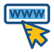 正新國小教務處